Hillsboro School District
2018-19 School District Report Card Data, 2018-19 Medicaid Eligibility Rate Data, and 2018-19 School Nurse Report Data
Hillsboro School District is located in Hillsboro, Oregon in Washington County. They were accepted into the SB111 pilot project in May 2018 and became an enrolled School Medical Provider.
In February of 2019, Hillsboro reported an initial start-up cost estimate of $42,840 for the first phase of the pilot project. 
Their first billing submission was on 10/23/2019. As of September 16, 2020, Hillsboro School District had received a total Medicaid reimbursement of $47, 529.
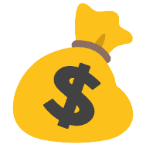 1
1
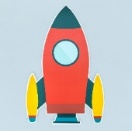 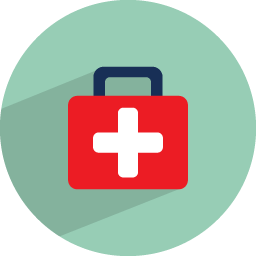 Project Launch to 1st Billing – 17 Months
2
2
3
3
Reimbursement Information
In the first year of the pilot project, Hillsboro worked to implement systems, integrate technology platforms, develop cost rates, and train staff.
Hillsboro began billing for 15 students. Mid-way through the pilot project, their Medicaid coordinator retired. There were also workload issues with licensed staff. Due to that, Hillsboro put a hold on participation in the pilot project. 
Hillsboro School District utilized their Medicaid reimbursement to partially fund a nurse.
4
4
5
5
Source: DHS/OHA DSSURS Data Warehouse based on date of payment. Totals include both the return of the state/local match as well as the federal reimbursement.
In Conclusion
Future Outlook: Hillsboro School District has put a pause on billing for now. Due to stress placed on staff and some unforeseen obstacles, Hillsboro does not feel that the benefits have outweighed the costs of Medicaid billing. That being said, they may pick back up at a later date if the right pieces are in place.
Recommendations for the State: Startup funding for implementation would be helpful, particularly with staffing  needs. Initial startup and workload is difficult.
Recommendations for School Districts: Bring in the Unions early to support move to billing and have tiered plans in place for how the money will be utilized.
Top Five Benefits of Pilot Project
Top Five Challenges of Pilot Project
*Due to privacy concerns, the ODE is unable to publish information when less than 6 students as it may identify a student.